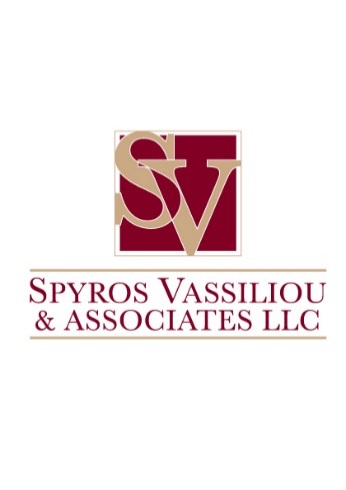 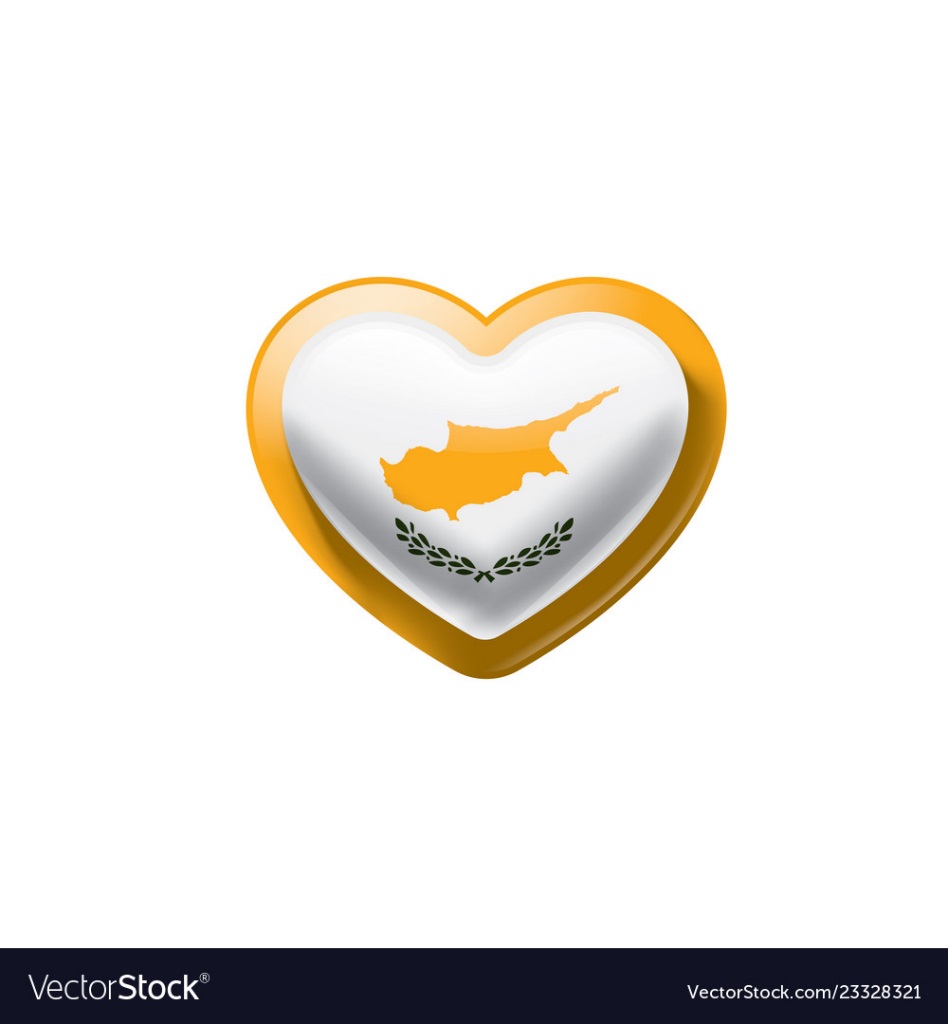 CYPRUS
Explore Cyprus – Fact Sheet
1
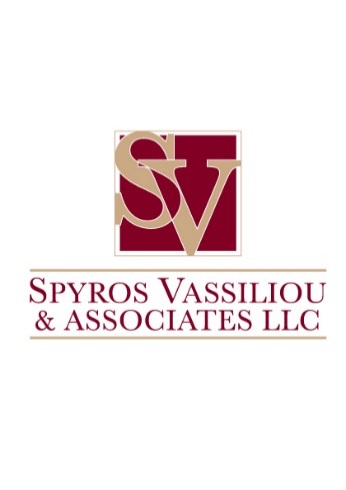 Cyprus
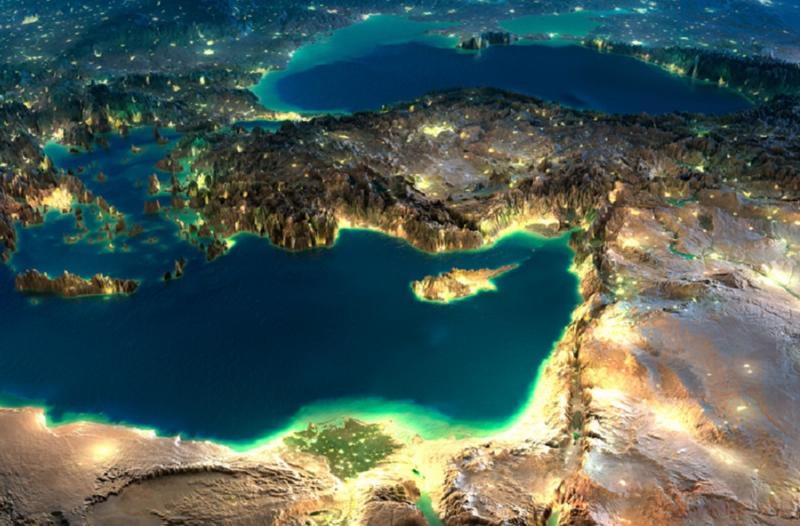 It was part of the British Empire from 1914 under military occupation from 1914–1925 and a Crown colony from 1925–1960.

Cyprus Time is Greenwich Mean Time (GMT) +2 hours. Time difference from Hong Kong is +8
Is an island country within the Mediterranean Sea and the third largest and third most populous island in the Mediterranean. Is an ideal investment gateway to the European Union, as well as a portal for investment outside the EU, particularly into Middle East, India and China.
It has a highly developed system of primary and secondary education offering both public and private education. The high quality of instruction can be attributed in part to the fact that nearly 7% of the GDP is spent on education which makes Cyprus one of the top three spenders of education in the EU
Is an independent sovereign Republic with a presidential system of government. Executive power is exercised by the President who is elected universal suffrage for a five-year term.
It has an easy access to major markets:
Greece-Athens approx. 2h
UK-London approx. 5h
United Arab Emirates- Dubai approx. 3h
2
3
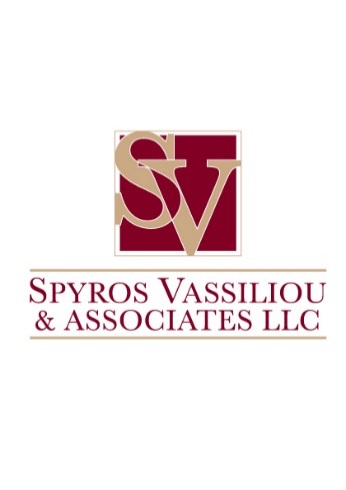 CLIMATE & WEATHER
Weather Forecast
You can access weather forecast for the island through various sources:
Radio
Television
Newspapers: The weather forecast is published daily in the ‘Cyprus Mail’, the island’s only daily English newspaper.
Meteorological Service Website: www.moa.gov.cy
Climate
Cyprus enjoys an intense Mediterranean climate, with long dry summers from mid-May to mid-October, mild winters from December to February, short autumn and spring seasons.
Abundant sunshine
Even in December and January, there is an average of six hours of bright sunshine per day, whilst over the six ‘summer’ months, there is an average of 11.5 hours of bright sunshine per day.
Summer: 
High temperatures with cloudless skies
Sea breeze creates a pleasant atmosphere in the coastal areas
Winter:
Mild with rain and snow on Troodos Mountains (usually starting before Christmas)
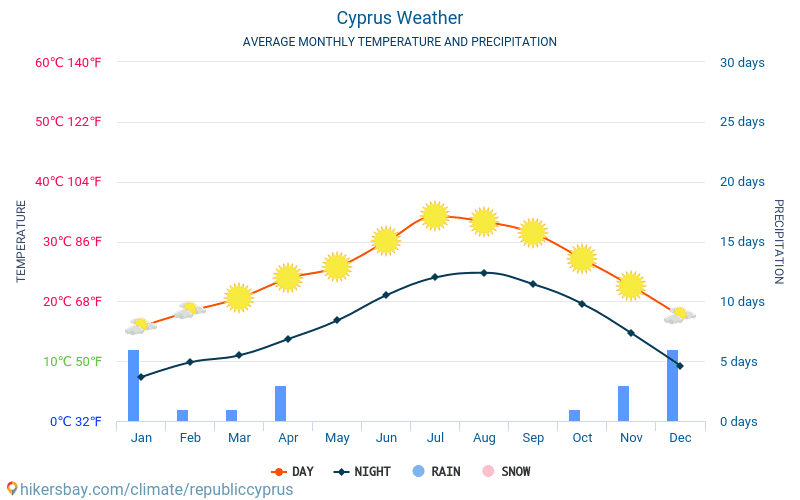 4
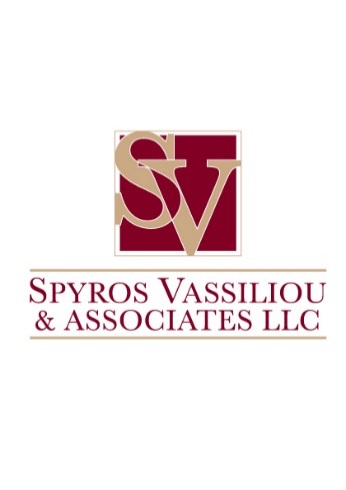 COMMUNICATIONS
Directory Inquiries
A 24-hour service for directory inquiries in Cyprus is available by dialling: 11892 or 11822 or 11800 or 11833 or 11811.
Information for foreign customers, country codes and area codes can be obtained by dialling: 11894.

	Post Offices
You can send mail from post offices located throughout the island and at the airports, or using the yellow mailboxes on the street. Stamps may be purchased from all post offices, postal agencies, as well as from many hotels, newsstands, kiosks, etc.

	Courier Services
Courier Services are available by the relevant section of the Postal Services, and by private companies, in all towns.
Whilst airmail letters take approximately three to four days to Europe, courier services offer a speedier ‘next day or sooner’ delivery service
Telecommunications
Both national and international foxed voice services, Internet access and data services (both narrowband and broadband) are offered by a number of providers.
Making Calls:
Call to Cyprus from abroad: dial 00357 and then the eight-digit phone number
Calling within Cyprus: simply the eight-digit phone number
Calling abroad: dial 00 followed by the country code and the telephone number
International Dialling Code for Hong Kong: 00852
5
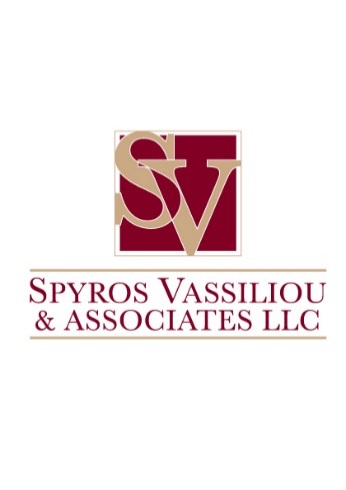 LANGUAGES & RELIGIONS
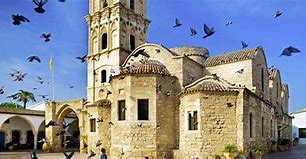 Languages 

The official languages of the island are Greek and Turkish, whilst English is widely spoken. French, German and Russian are also spoken within the tourism industry.
Religion 

Cyprus enjoys an exceedingly high level of freedom of worship. While the majority of Greek-Cypriots are Greek Orthodox Christians, other denominations are represented on the island, including Armenians, Maronites and Roman Catholics. The Turkish-Cypriot community is predominantly Muslim
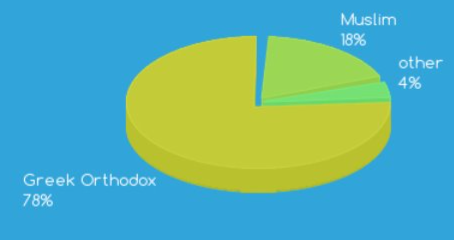 6
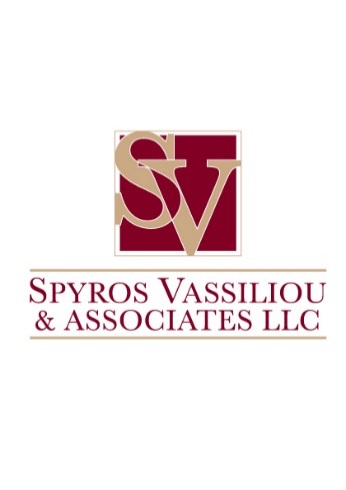 MONEY & CURRENCY
Currency Exchange

All banks operating in Cyprus offer foreign currency exchange services and quote the exchange rates of the Euro against all major foreign currencies daily. 
There Foreign currency can also be exchanged at hotels. More detailed information concerning exchange rates can be obtained from the Central Bank of Cyprus.

 Import/Export – Banknotes, Currency and/or Gold
There are no restrictions on the import and export of cash or gold for travellers from and to another EU Member State.
However, travellers arriving from, and departing to, another EU Member State or a third country and carrying a sum of Euros 10,000 or more - in any currency, in cash (banknotes and bearer negotiable instruments) or gold - must be declared at  Customs.
Currency 

On January 01, 2008, the Republic of Cyprus introduced the Euro (€) as its official currency, replacing the Cyprus pound (CY£) as the legal tender of Cyprus, at the irrevocable fixed exchange rate of €1 = CY£ 0,585274.

There are seven denominations in Euro banknotes: 5, 10, 20, 50, 100, 200 and 500. They are all distinguished by a different colour and size, with the higher the denomination, the bigger the size.

One Euro is divided into 100 cent. There are eight Euro coins: 1, 2, 5, 10, 20 and 50 cent, and 1 and 2 Euro.
7
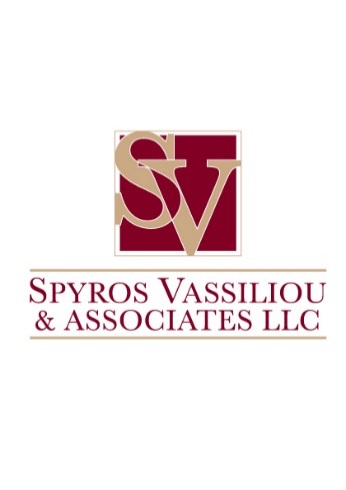 HEALTH & SAFETY
Safety in Cyprus 
Cyprus has an excellent reputation for being a safe and friendly place. 
Crime in Cyprus is, comparatively, at a very low level. 
The Police Force is always ready to provide any assistance to persons who need help.
Chemists/Pharmacies

All Medicine can be purchased at pharmacies on presentation of a doctor's prescription. Almost all brands of medicine are available in Cyprus. Pharmacies are all marked with a green cross.

 Food Safety and Drinking Water Quality
There are no restrictions on the import and export of cash or gold for travellers from and to another EU Member State.
However, travellers arriving from, and departing to, another EU Member State or a third country and carrying a sum of Euros 10,000 or more - in any currency, in cash (banknotes and bearer negotiable instruments) or gold - must be declared at  Customs.
Medical Services
Medical care needs in Cyprus are met through Government General Hospitals and Private Clinics / Hospitals. 
The majority of doctors can converse in English, whilst nursing staff speak a range of languages.

Foreign Diplomatic Missions in Cyprus
Should you need to contact your country’s embassy on the island, detailed information concerning foreign Embassies and High Commissions in Cyprus can be obtained from the Ministry of Foreign Affairs.
8
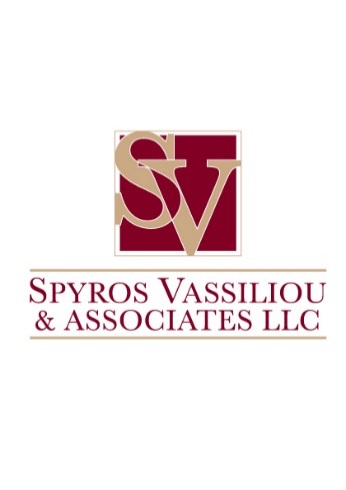 Access to EU and high growth markets: As a member of the wider EU and Eurozone community, Cyprus ensures safety and stability for investors with access to more than 500 million EU citizens
4
40+ EU Trade Agreements
⁄	65 double tax treaties
1
Geostrategic position
   between 3 continents
Proximity  and easy access to major markets
2
Full access to the  European Single Market
EU (2004) and Eurozone member (2008)
9
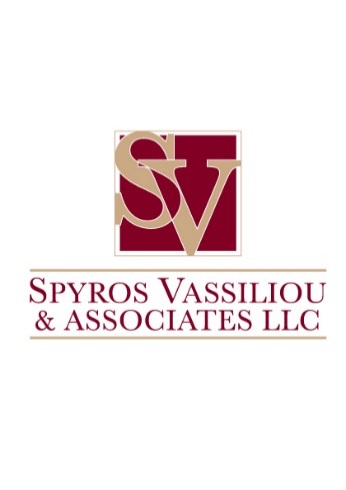 An ideal base within the EU
Positive economic  outlook
Attractive tax regime
Strong business  support services
Access to talent
Low cost of doing  business


High quality of life
Access to markets
Excellent regulatory  structure
10
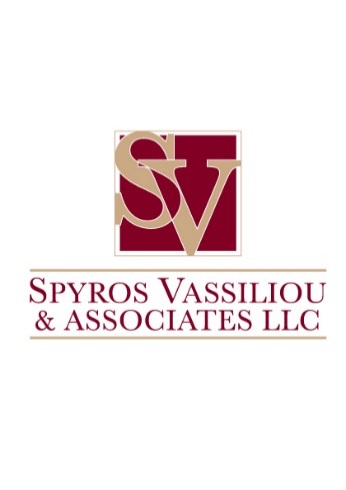 Positive economic outlook
Robust GDP growth   (4% in 2018)
Consolidated, recapitalized and  restructured banking sector  with solid capital base
Positive macroeconomic  forecasts of >3% growth  until 2021
Public finances in surplus
position (2.8% in 2018)
Consecutive upgrades by
Credit rating agencies
Unemployment below EU av
11
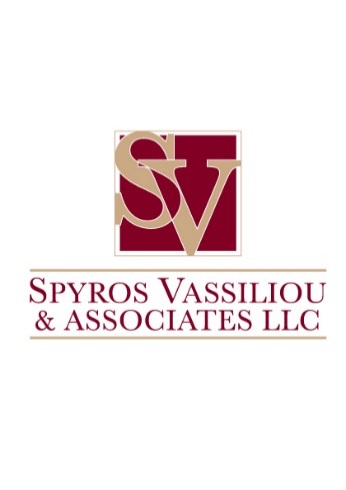 Cyprus Economy Setup
Real Estate
Professional Services
Reputable law firms
Accounting Firms
A good stock of properties for purchase and rent is available:
Townhouses, Apartments, Villas, Seaside bungalows, office spaces etc
Shipping
Merchant shipping has developed rapidly ranking Cyprus as the main maritime powers of the world 
the 11th largest fleet globally
the 3rd largest fleet in Europe
Information and Communications Technology  (ICT)
Strong Network of Companies
Higher Education
International schools and universities with the UK System
Energy
Oil & Gas
Renewable energy
Tourism & Hospitality
Casino Resort “City of Dreams”
Golf resorts
Traditional Cuisine
Investment Funds
Cyprus has become a leading jurisdiction for funds after the modernization of the legislative and regulatory framework.
12
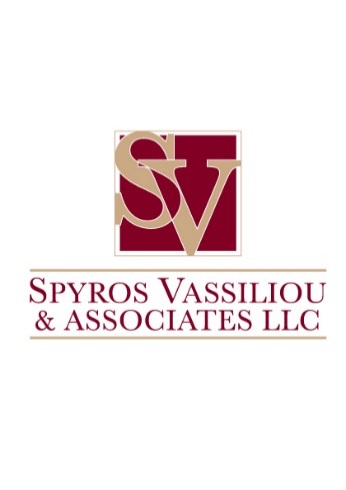 Real Estate Statistics
70% of transactions are by NON-EU residents

5% YoY growth on Residential Index

20% increase in the sale contracts for high-end residential properties of over €2m

8% increase in the sale contracts for high-end residential properties of over €2m

72% annual growth in sales contracts in the Cyprus East Coast transactions are by NON-EU residents
14% tourism growth from 2017 to 2018
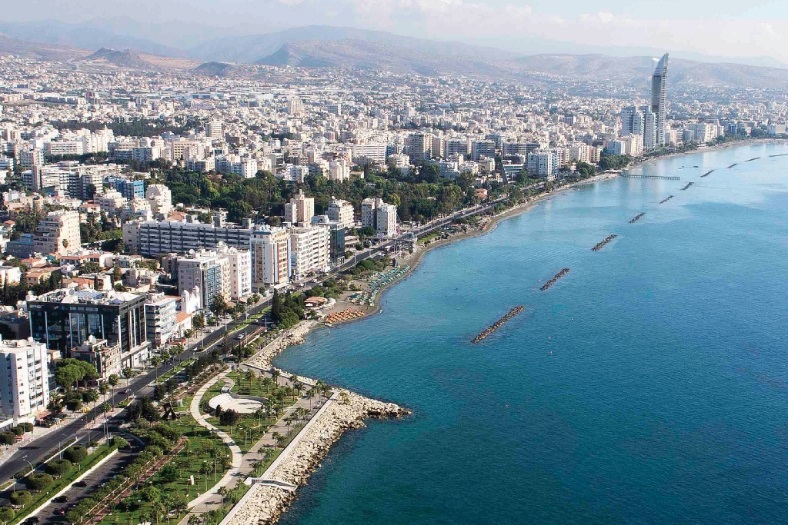 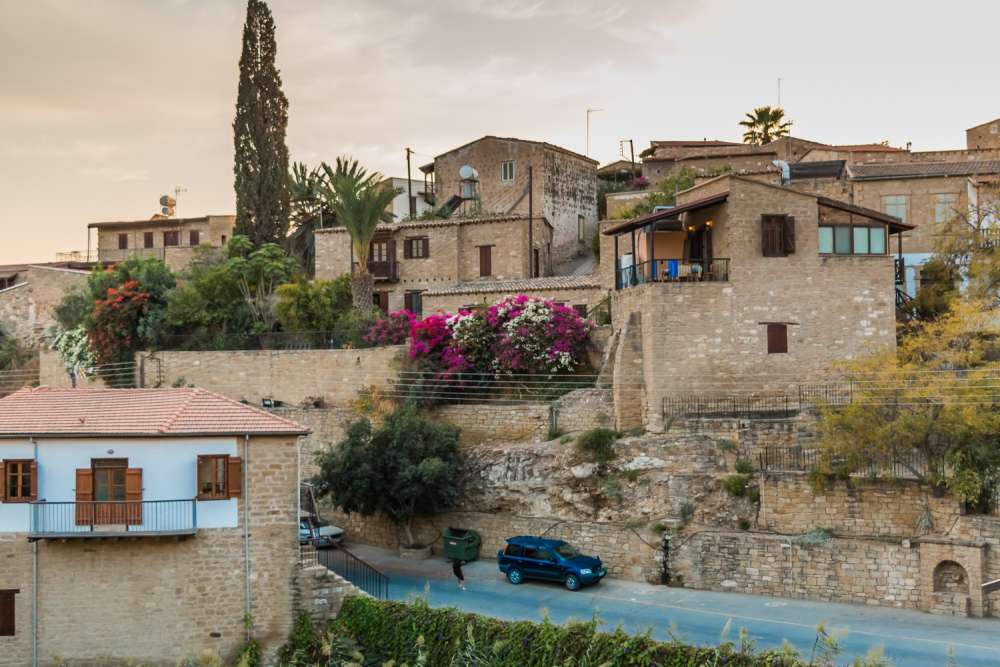 13
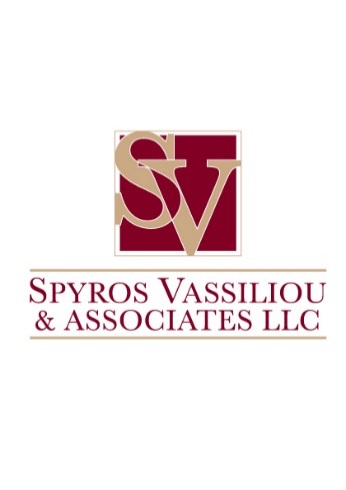 Property Market
14
Shipping success stories in Cyprus
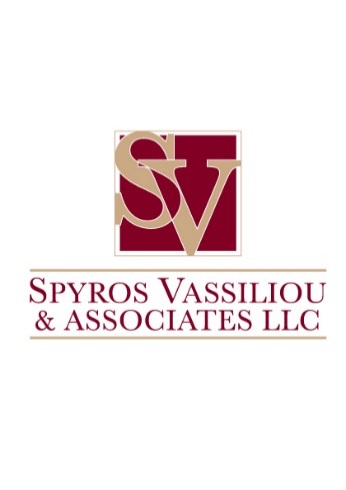 15
Attractive tax system
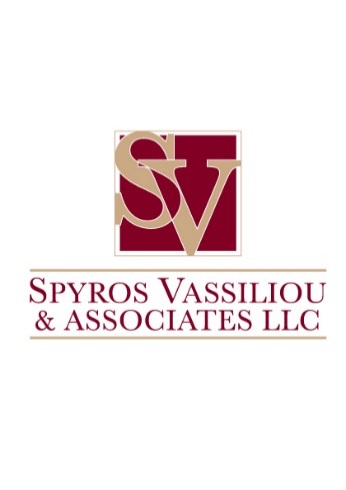 Income tax New Residents
Income > €100K/year
o50% for the first 10 years
Income < €100K/year
o20% for the first 5 years
Corporate Tax
12.5% corporate tax rate
EU & OECD Compliant / Access to EU directives
No tax on profits from disposal of securities
No withholding taxes
No tax on capital gains under conditions
Notional Interest Deduction (NID) on investment in  Cypriot companies
IP BOX offers up to 80% deduction in corporate tax
Investor’s benefits
“Non-dom” provisions:
oExempt from SDC tax rate on
dividends, interest and rental income
oExempt from income tax on dividends  and interest
oRental income only subject to
income tax
16
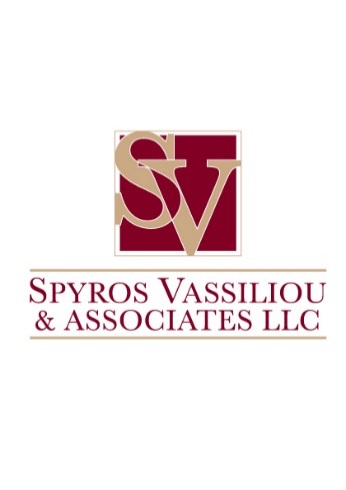 Low cost of doing business
Labour costs
Office rental
Cost of living
Business services
17
Education
18
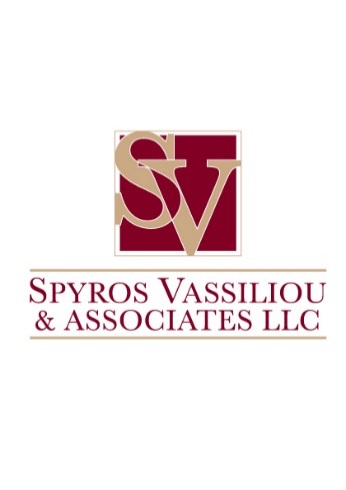 ICT success stories in Cyprus
19
Oil & Gas:An Emerging Energy Player
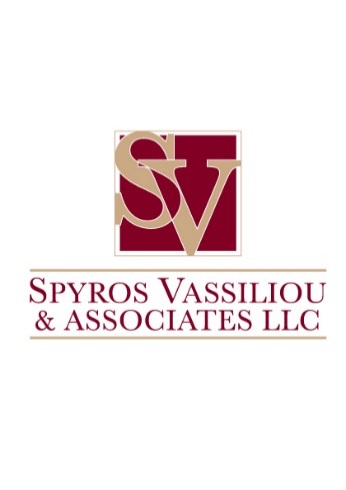 O&G majors

World-class discoveries

Exploration & Development

Monetization (LNG)

Multi-billion projects

Regional service base

EastMed gas pipeline

EuroAsia Interconnector
20
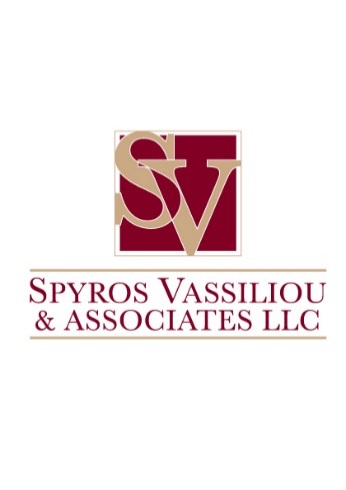 Living in Cyprus                                                                                    RANKINGS
Rich history and culture
Natural beauty
RANKINGS
Top 5 safest country in the world (Value Penguin)
Safest country for young people (Guardian)
Top 4 best retirement destinations globally (Knight Frank)
Best island economy lifestyle & human capital (fDi magazine)
Most blue flag beaches per capita in the EU (Eurostat)
21
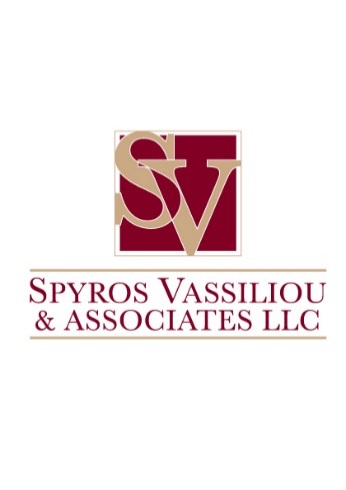 Living in Cyprus                                                    QUALITY OF LIFE
5. Agricultural land featuring red soil is considered to be the best in the country for providing top quality fresh fruits & vegetable year-round

6. Cyprus has one of the lowest pollution rates in the world
1. Cyprus offers visitors a wonderful living experience that combines 
a comfortable and stress-free way of life with 
a modern and sophisticated environment

2. Cyprus is ideal for people seeking the perfect balance between
Business and
Pleasure

3. Cyprus has the most ”BLUE FLAG”-awarded beaches in Europe. In 2018, a total of 64 beaches have been awarded the Blue Flag.

4. Cyprus boasts very high quality agricultural products, of which many are exported to Middle East and Asian Countries.
22
Living in Cyprus                                                        			         Tourism and Hospitality
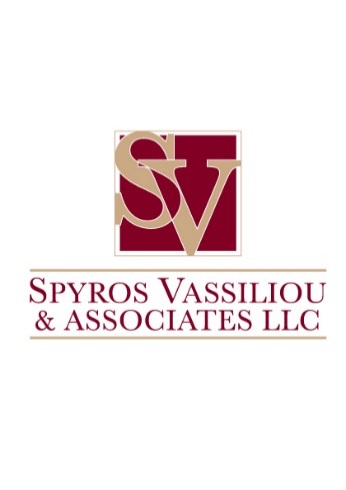 New & Upcoming Projects
More than 20km of coastal footpaths
18 holes Golf Course Resort
Ayia Napa & Protaras Marinas 
       (Ayia Napa Marina, set to be the biggest in Europe)
New Private University
New Casino
 Ayia Napa Casino is the new casino growing to become a leading gaming destination in Europe.
 World-class gaming
 Exceptional dining
 Amazing rewards
 Outstanding service
 Luxury – Style - Comfort
23
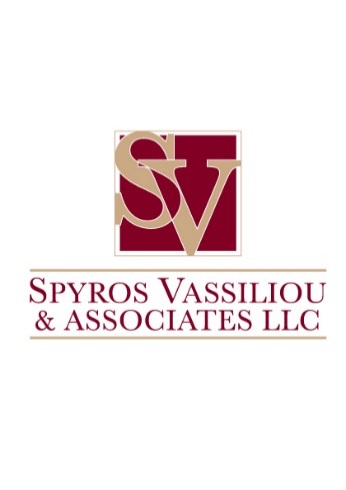 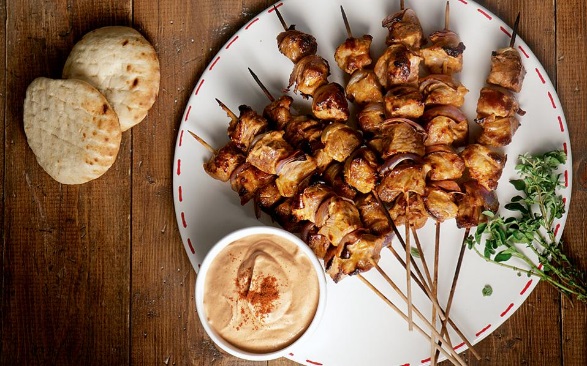 Living in Cyprus                                                    CYPRIOT CUISINE
Cypriot food bears a distinct resemblance to Greek Mediterranean  cooking which is one of the healthiest cuisines, but also has Turkish and Lebanese influences. 
Types of Cypriot food:
Fresh fish (squid, trout, octopus, red mullet ,sea bass)
Meat (lountza (smoked pork loin), charcoal-grilled lamb, souvlaki (pork and chicken cooked over charcoal) sheftalia)
Fresh vegetables and fruits. (courgettes, green peppers, okra, green beans, artichokes, carrots, tomatoes, cucumbers, grape leaves (koupepia) lettuce, potatoes)
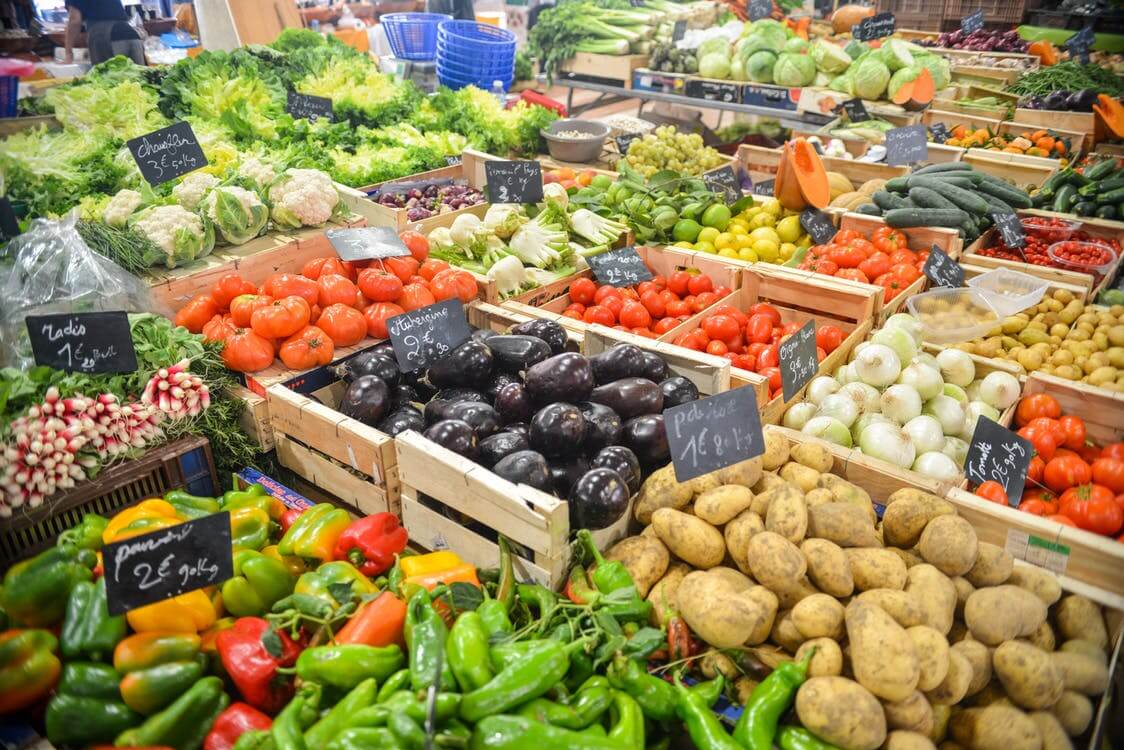 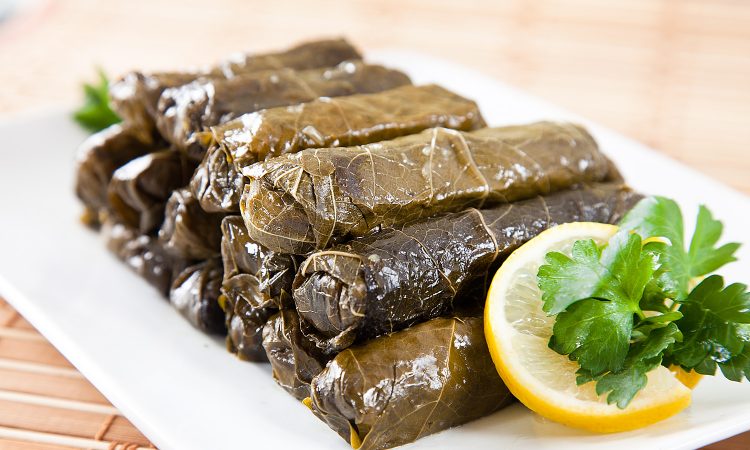 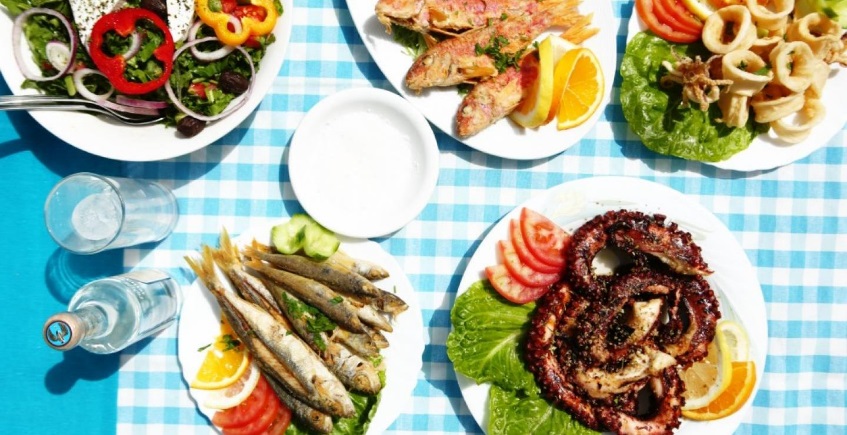 24
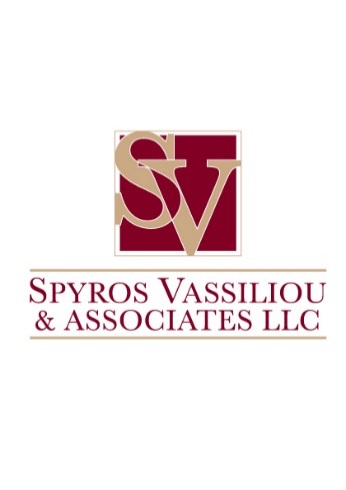 Living in Cyprus                                                    CYPRIOT CUISINE
As in other Mediterranean countries, eating is an activity to be savored and enjoyed and is certainly not to be rushed in any way.

Pulses  (beans, peas, black-eyed beans, chick-peas and lentils)
Fruits and nuts (pears, apples, grapes, oranges, mandarines, nectarines, medlar blackberries, cherry, strawberries, figs, watermelon, melon, avocado, lemon, pistachio, almond, chestnut, walnut, hazelnut)
Desserts (lokumades, daktyla, Soutzoukos)
Halloumi cheese
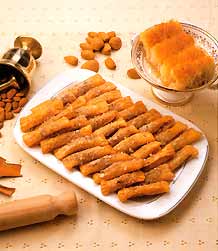 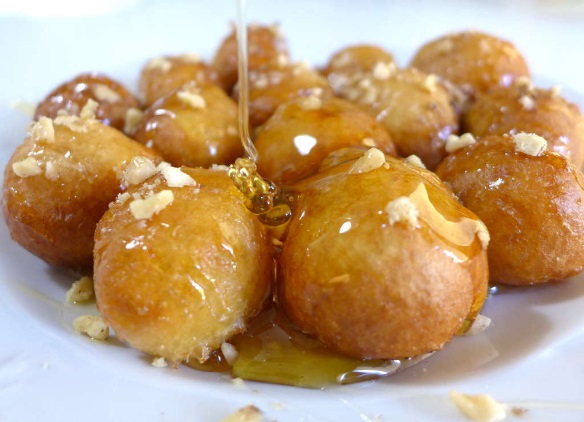 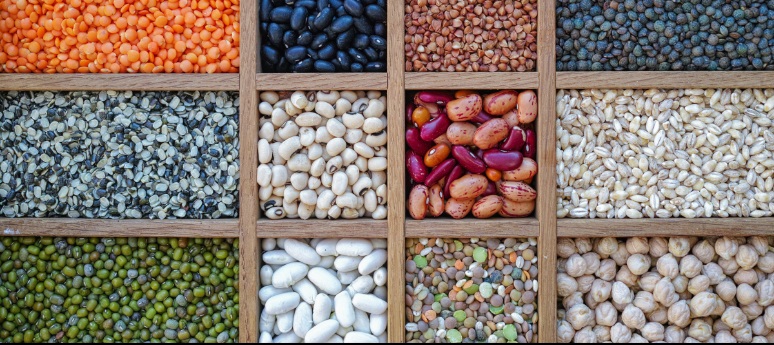 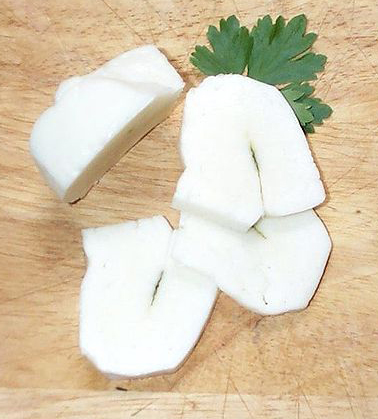 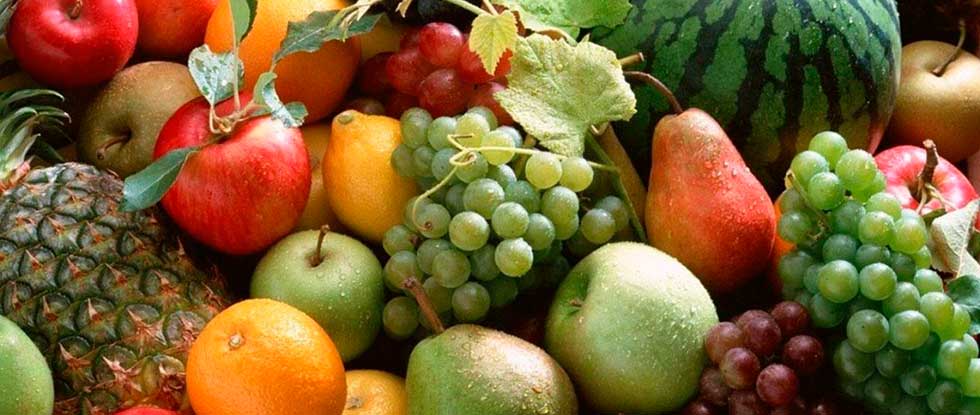 25
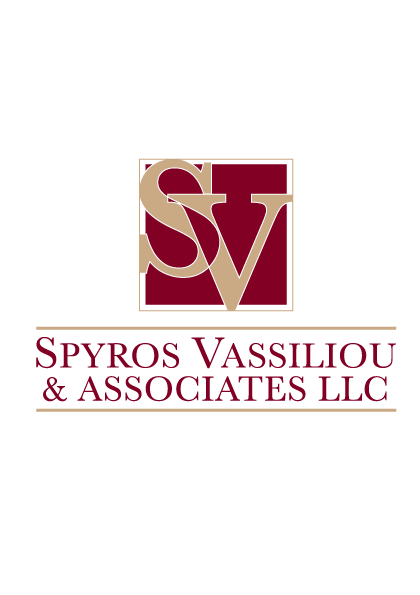 Thank you
26